Đặt vấn đề
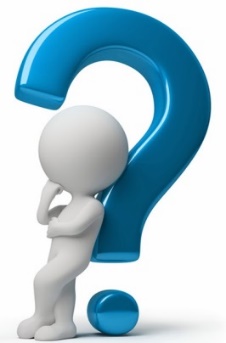 Phân phối và truyền tải điện năng là một bài toán cực kì quan trọng đối với mọi quốc gia. Một vấn đề lớn được đặt ra là làm thế nào để giảm tối đa hao phí điện năng trên đường dây truyền tải?
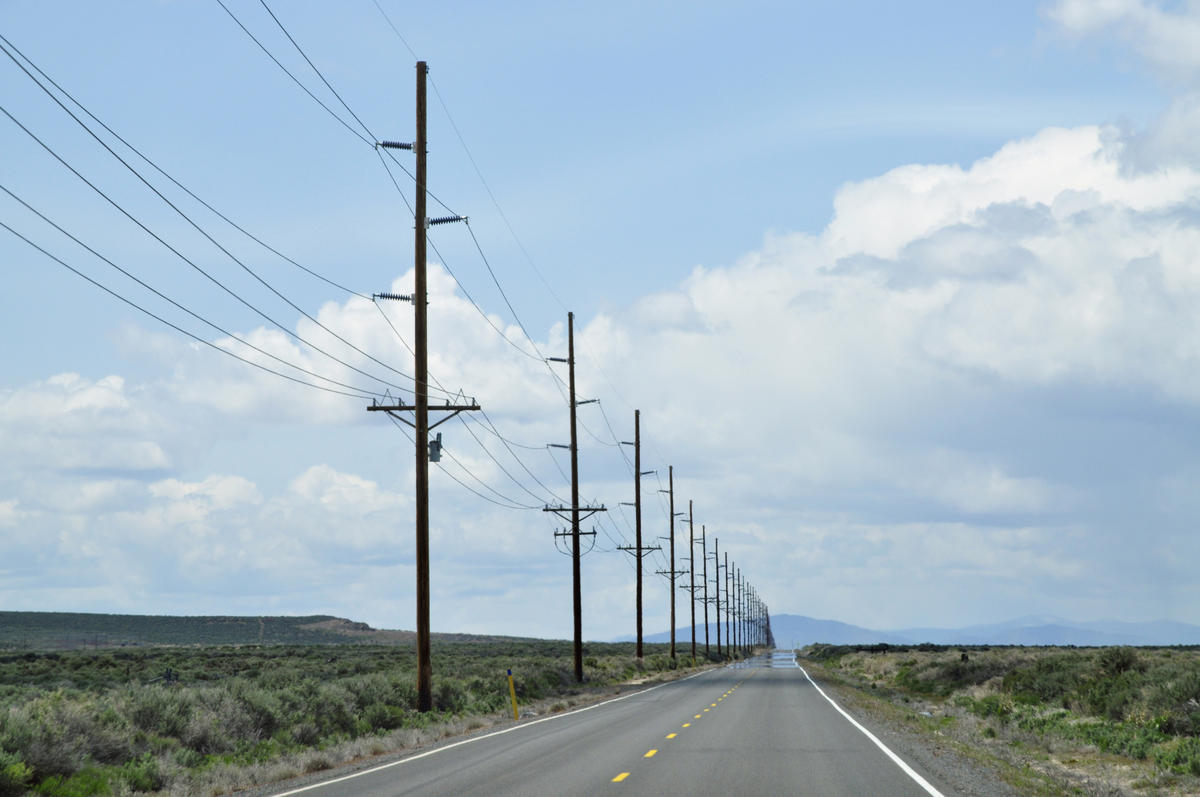  Nâng cao hệ số công suất.
 Tăng hiệu điện thế trước khi truyền tải.
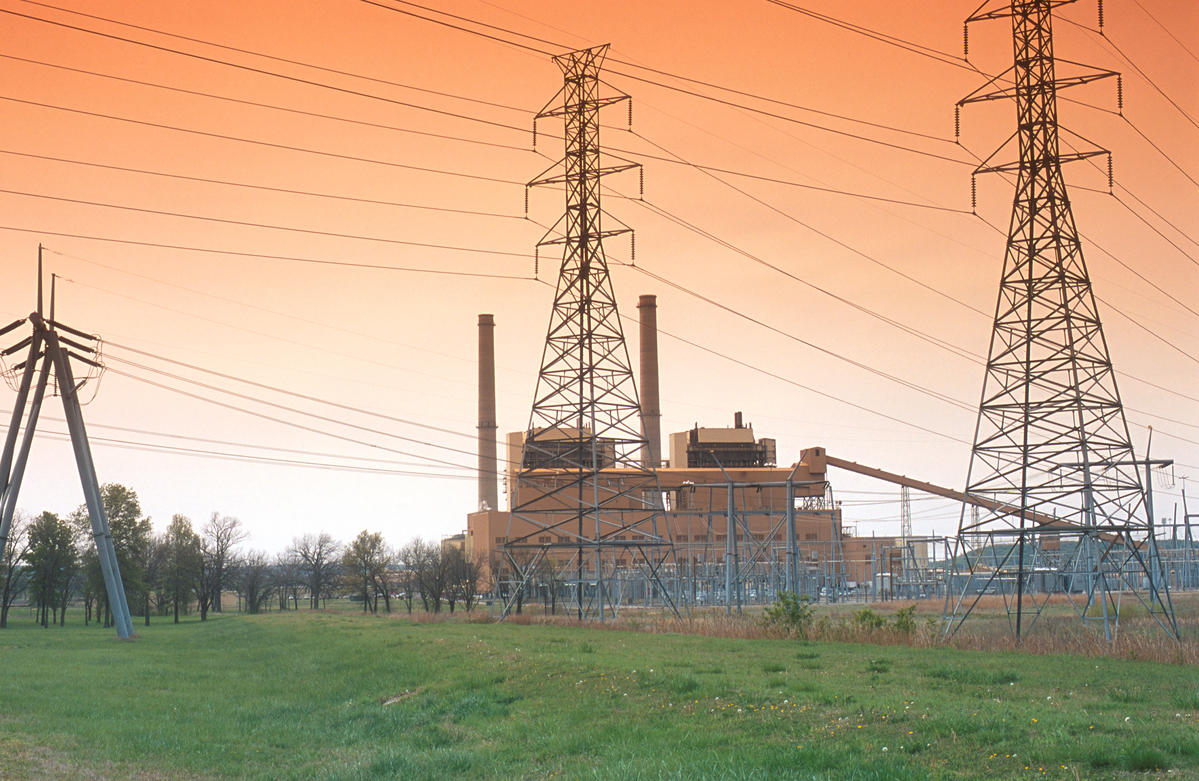 Bài 16:
Truyền tải điện năng. Máy biến áp
r/2
Đường dây truyền tải có điện trở tổng cộng r
Điện áp hiệu dụng hai cực của máy phát là U 
Người ta chứng minh được rằng công suất phát của nhà máy:
Nhà máy điện
Nơi tiêu thụ
U
r/2
Bài toán truyền tải điện năng đi xa
I
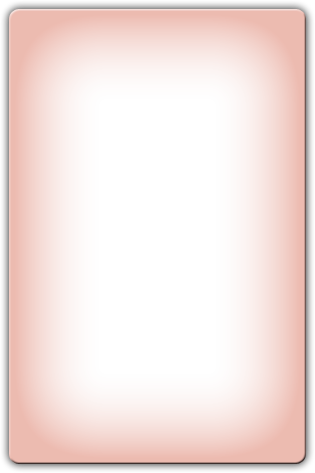 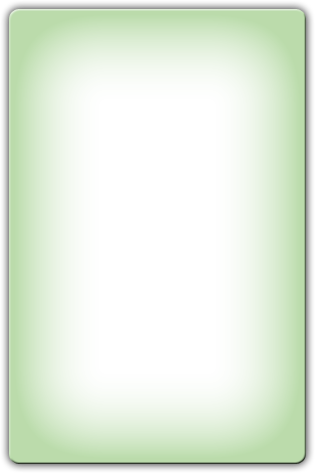 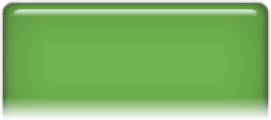 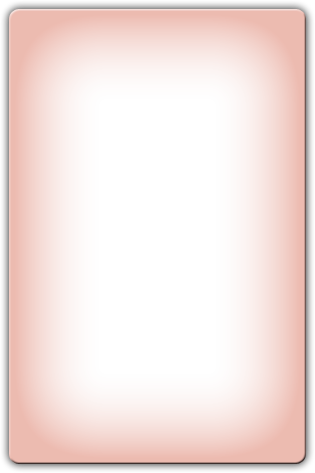 Công suất hao phí trên đường dây do tỏa nhiệt trên đường dây r
Vì Pphát hoàn toàn xác định để giảm Php ta giảm r hoặc Uphát.
để giảm Php ta giảm r hoặc Uphát.
Bài toán truyền tải điện năng đi xa
I
Chiều dài l là xác định
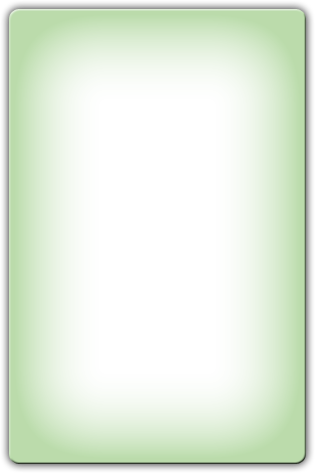 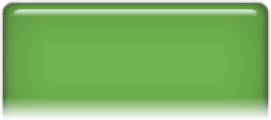 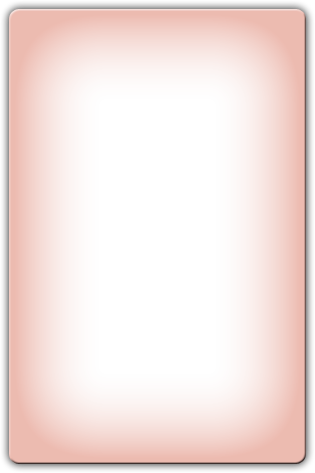 Tăng tiết diện dây đồng S
Tăng Uphát có hiệu quả kinh tế cao:  vì Uphát tăng n lần thì Php giảm n2 lần. Có thể thực hiện bằng cách sử dụng máy biến áp
r
*Hiệu suất truyền tải
NHÀ 
MÁY
ĐIỆN
NƠI 
TIÊU
THỤ
Pphát
Uphát
Ptt
Utt
I
Bài toán truyền tải điện năng đi xa
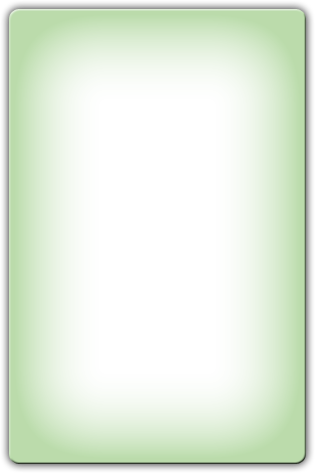 + Công suất ở nơi tiêu thụ: Ptt = Pphát - Php
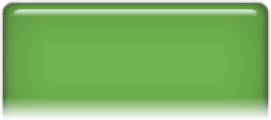 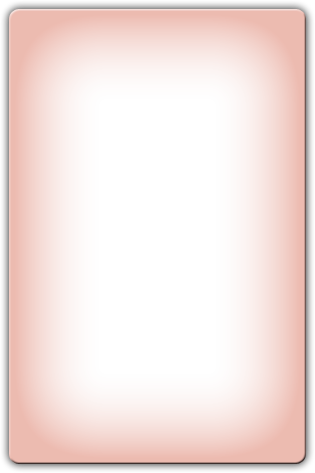 + Hiệu suất truyền tải
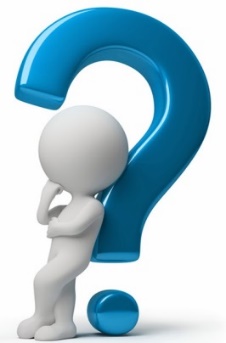 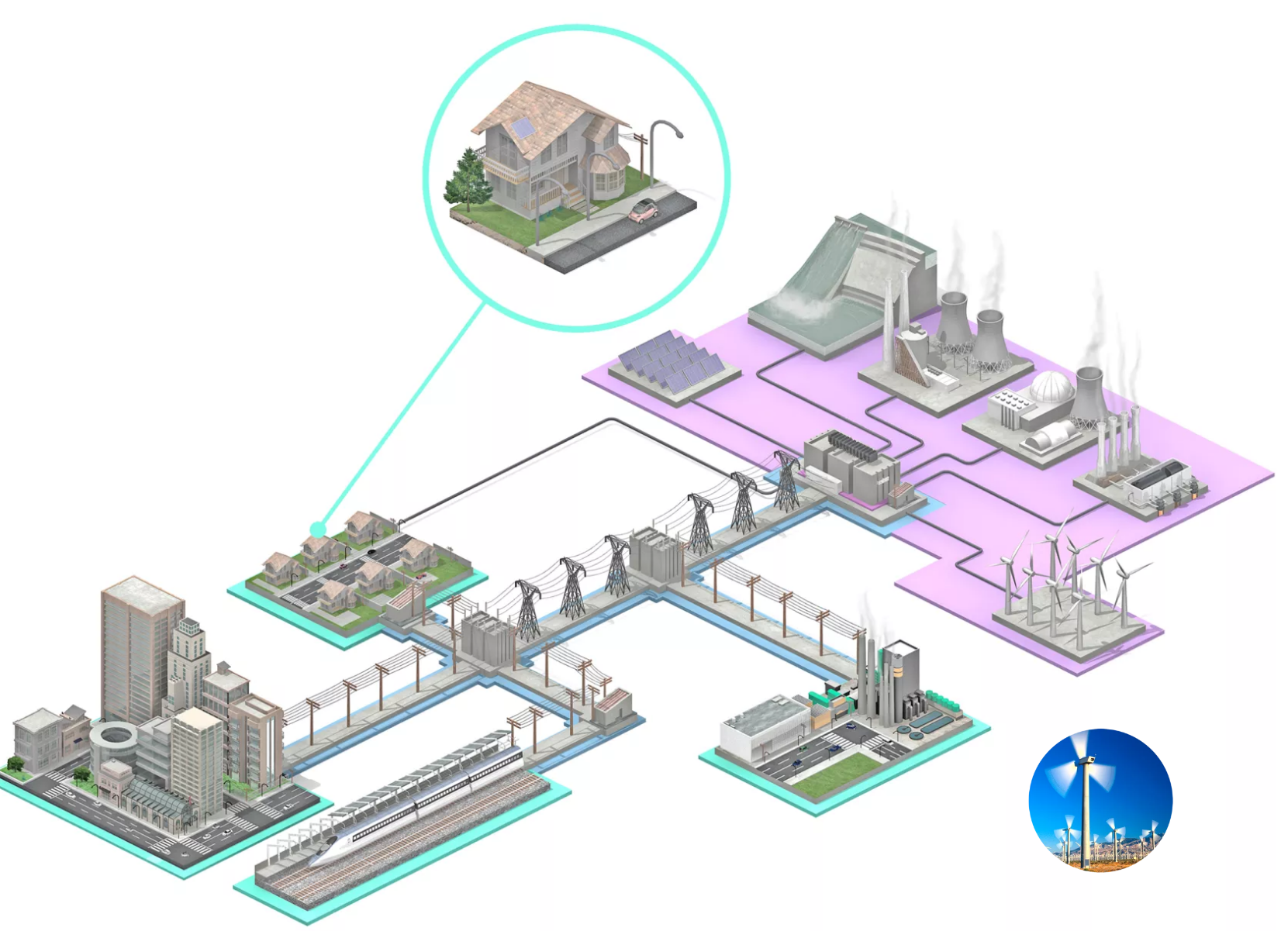 Trong thực tế điện năng được truyền tải như thế nào?
Khi truyền tải điện năng người ta phải sử dụng thiết bị biến đổi điện áp. Trước khi tải đi phải tăng điện áp để giảm hao phí, đến nơi sử dụng phải giảm điện áp để đảm bảo an toàn cho việc sử dụng điện.
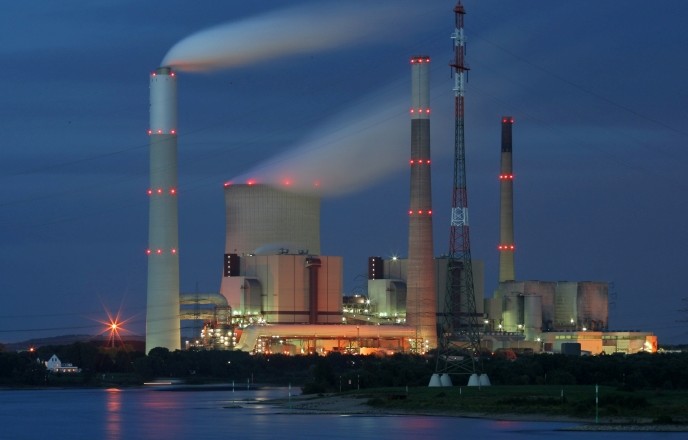 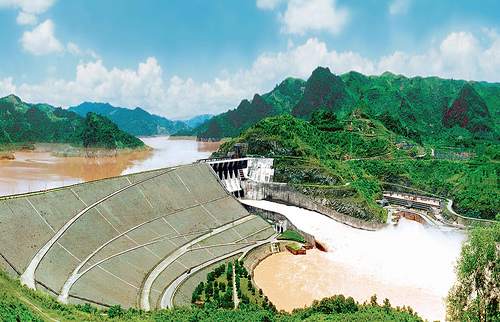 Nhà máy nhiệt điện Vũng Áng,
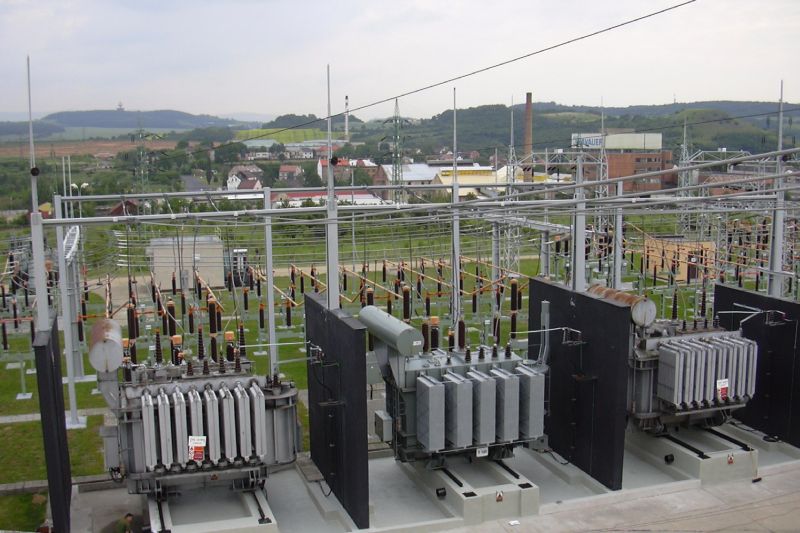 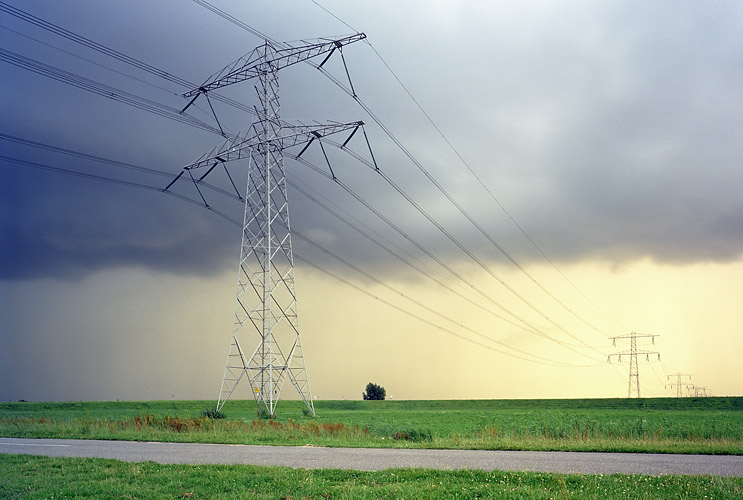 Nhà máy thủy điện Hòa Bình
Đường dây điện cao thế
Trạm biến áp
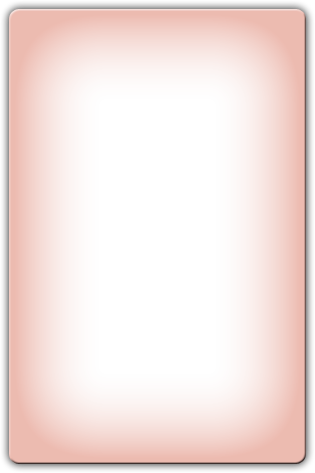 Máy biến áp là những thiết bị có khả năng biến đổi điện áp (xoay chiều).
1. Cấu tạo và nguyên tắc của máy biến áp.
a - Cấu tạo:
I
Máy biến áp
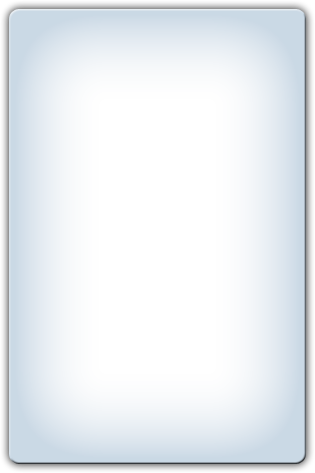 Khung sắt non gọi là lõi biến áp
Hai cuộn dây dẫn quấn trên hai cạnh đối diện của khung có số vòng khác nhau
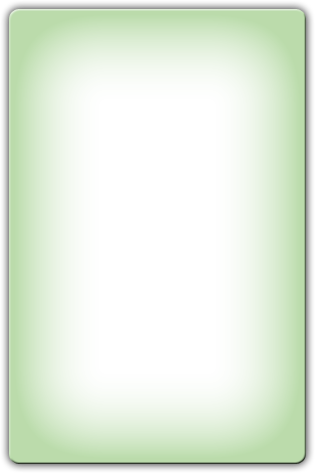 U2
U1
D1
D2
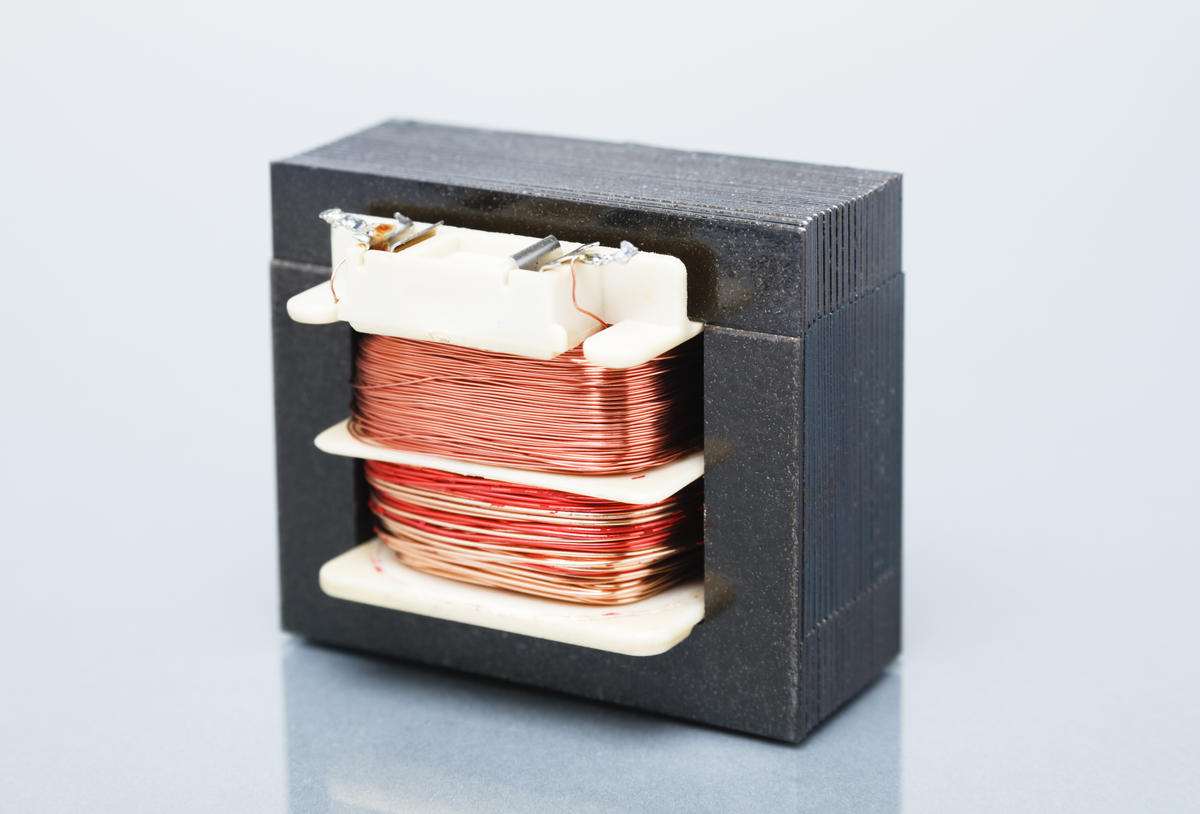 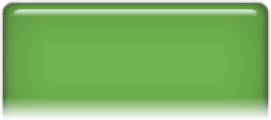 Cuộn dây D1 có N1 vòng nối vào nguồn phát điện gọi là  cuộn sơ cấp.
Cuộn dây D2 có N2 vòng nối với các cơ sở tiêu thụ điện g.là cuộn thứ cấp.
Kí hiệu
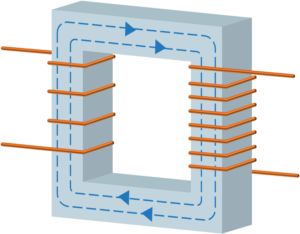 1. Cấu tạo và nguyên tắc của máy biến áp.
b. Nguyên tắc hoạt động
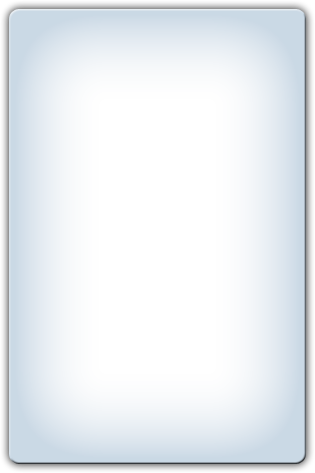 Khi ta nối dây quấn sơ cấp vào nguồn điện xoay chiều điện áp U1 sẽ có dòng điện sơ cấp I1.
Dòng điện I1 sinh ra từ thông  biến thiên chạy trong lõi thép.
Từ thông này móc vòng đồng thời với cả hai dây quấn sơ cấp và thứ cấp được gọi là từ thông chính.
Từ trường biến thiên này tạo ra trong mạch điện thứ cấp 1 suất điện động cảm ứng e2.
Khi máy biến áp có tải, dưới tác động của sức điện động e2, có dòng điện thứ cấp I2 cung cấp điện cho tải
I
Máy biến áp
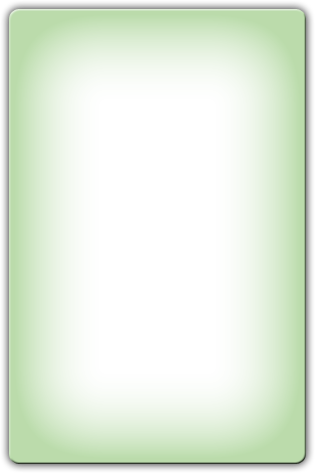 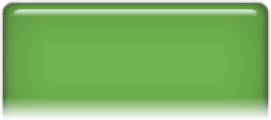 1. Cấu tạo và nguyên tắc của máy biến áp.
b. Nguyên tắc hoạt động
- Đặt điện áp XC có f ở hai đầu cuộn sơ cấp. Nó gây ra sự biến thiên từ thông trong hai cuộn. Gọi từ thông này là:  = 0cost
- Từ thông qua cuộn sơ cấp và thứ cấp:
1 = N10cost và 2 = N20cost
Trong cuộn thứ cấp xuất hiện suất điện động cảm ứng
 e2:
I
Máy biến áp
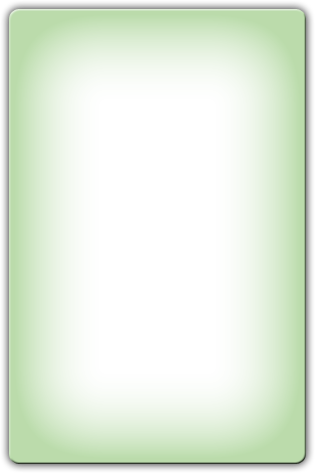 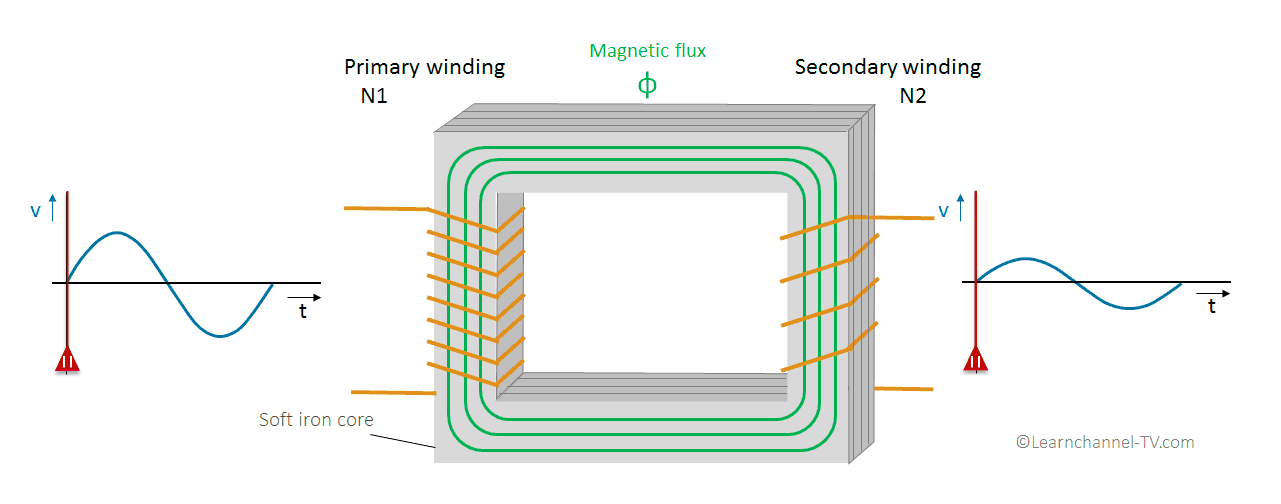 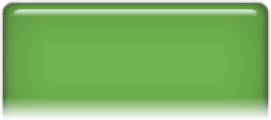  Khi máy biến áp có tải, trong mạch thứ cấp xuất hiện dòng điện cùng tần số với dòng điện ở cuộn sơ cấp
Máy biến áp dựa vào hiện tượng cảm ứng điện từ.
Vận dụng
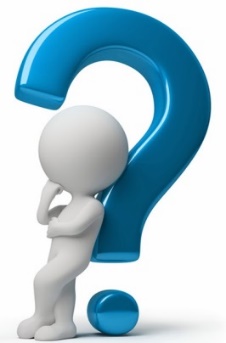 Tại sao các điện áp ở hai cuộn sơ cấp và thứ cấp có cùng tần số?
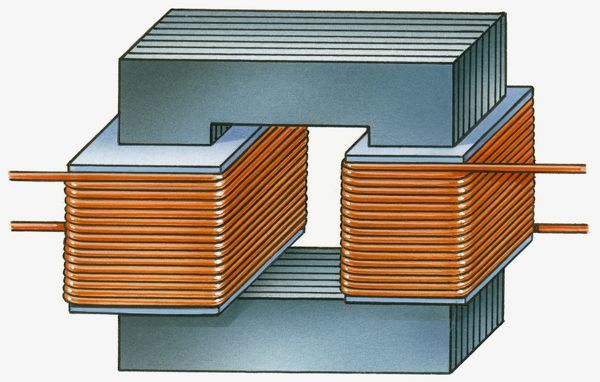 -Từ thông qua cuộn sơ cấp và thứ cấp:
                          1 = N10cost
                          2 = N20cost
.
Vì từ thông qua cuộn dây của cuộn sơ cấp và thứ cấp đều biến thiên cùng tần số. Do đó tần số điện áp của cuộn sơ cấp phải bằng với tần số của cuộn thứ cấp.
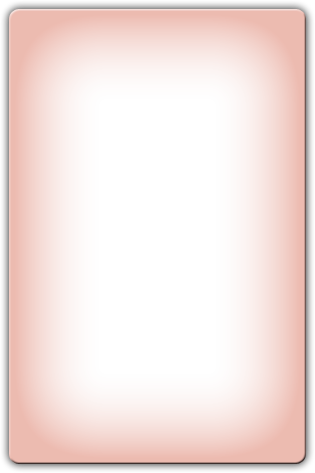 * Lưu ý: Máy biến áp không làm thay đổi f của điện áp và dòng điện.
2. Khảo sát thực nghiệm một máy biến áp
Một máy biến áp có thể làm việc ở hai chế độ:
 Cuộn thứ cấp hở mạch (Chế độ không tải) I2 = 0:
Số vòng dây N2 được quấn khác N1 thay đổi điện áp
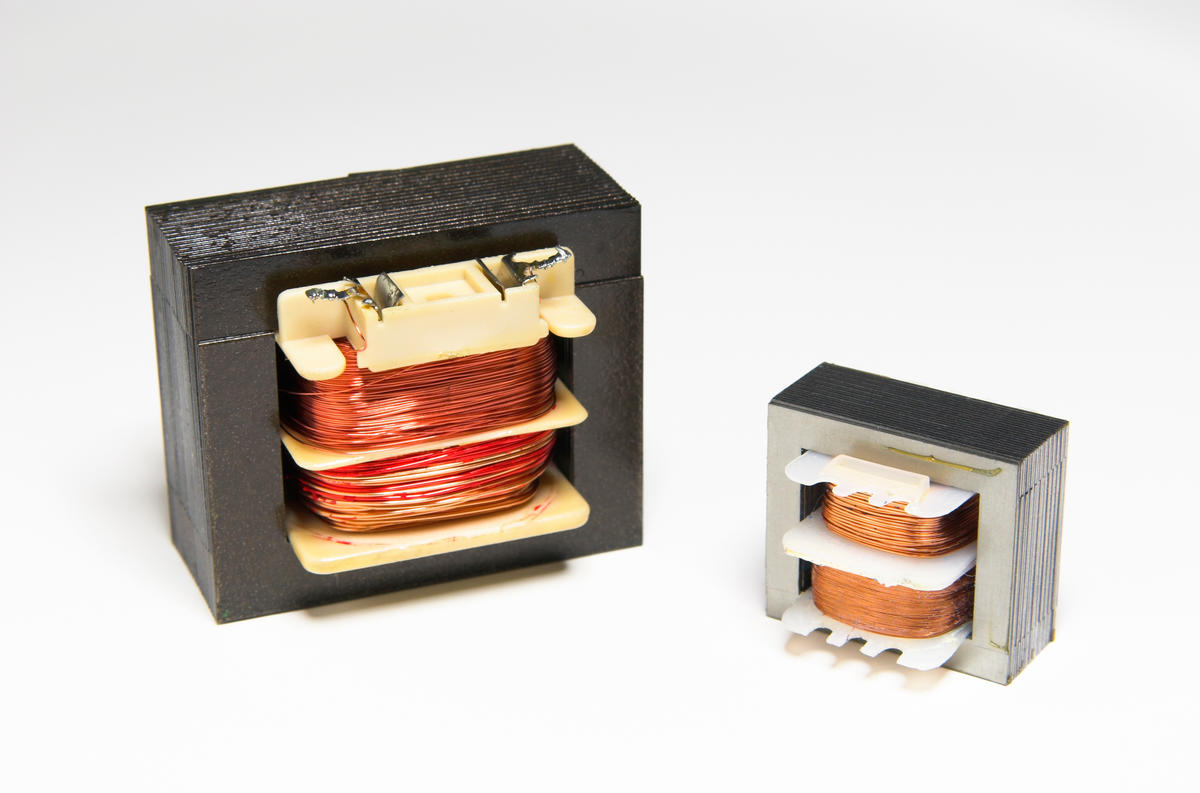 II
Máy biến áp
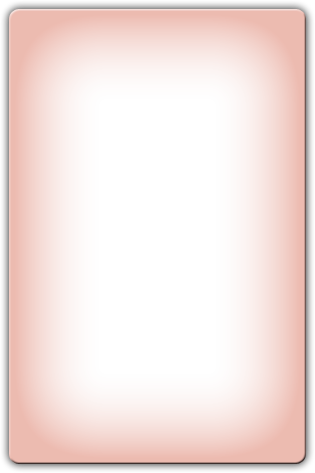 Máy tăng áp.
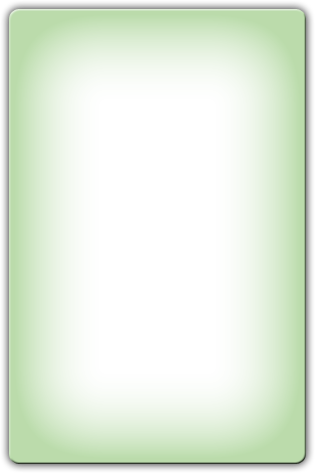 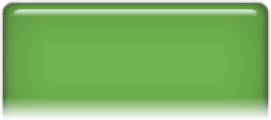 Máy hạ áp.
+ Nếu
+ Nếu
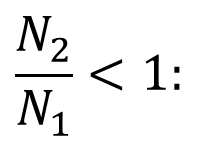 Tỉ số các điện áp hiệu dụng ở hai đầu cuộn thứ cấp và cuộn sơ cấp luôn luôn bằng tỉ số các số vòng dây của hai cuộn đó.
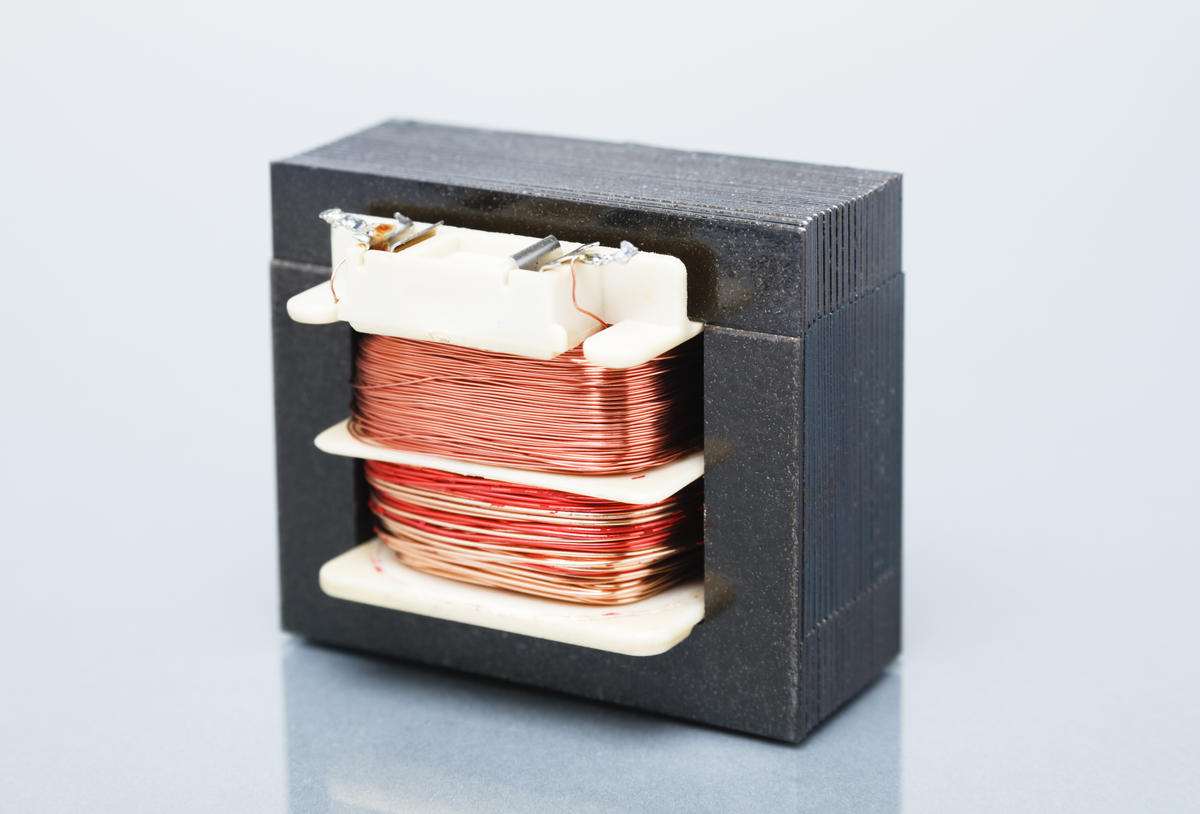 2. Khảo sát thực nghiệm một máy biến áp
b. Cuộn thứ cấp nối với mạch tiêu thụ (Chế độ có tải) I2  0:
Khi N2 >N1 thì I2<I1 nên có thể dùng dây đồng nhỏ hơn để tiết kiệm vật liệu và quấn được nhiều vòng hơn
N2
I
Máy biến áp
N1
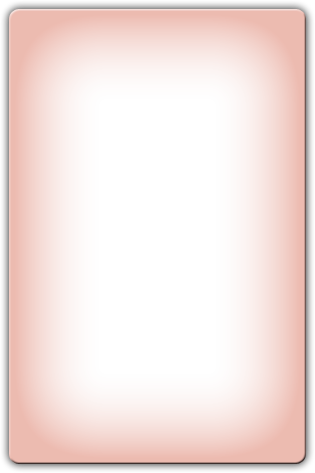 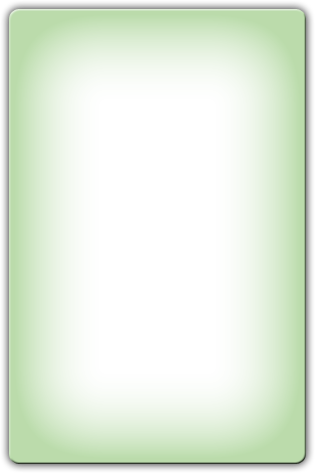 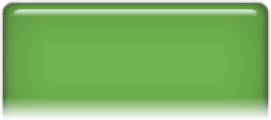 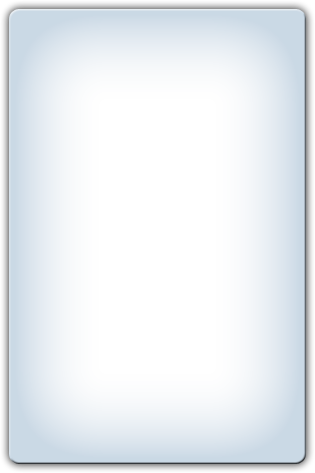 Đối với máy biến áp lí tưởng
3. Một số loại máy biến áp
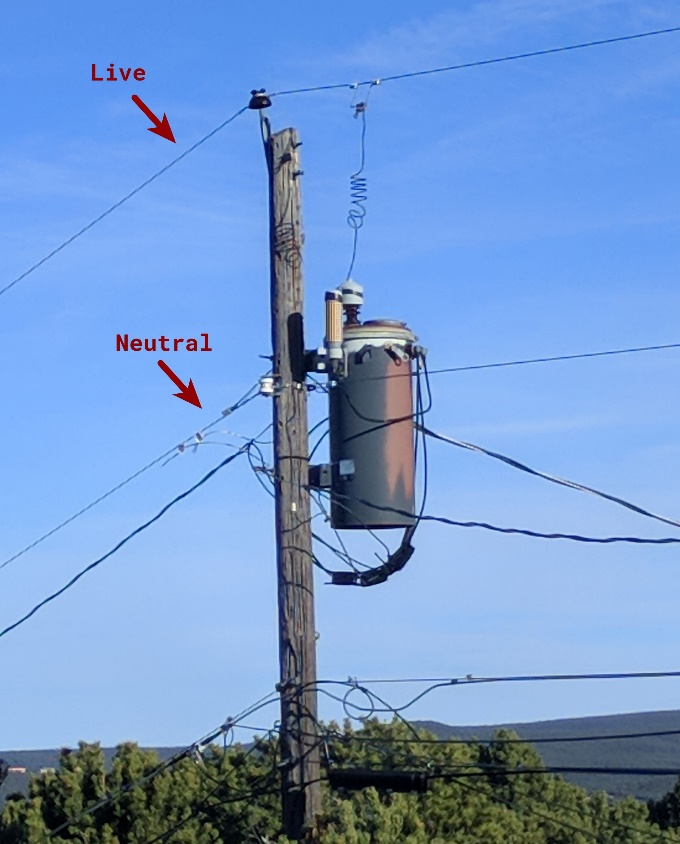 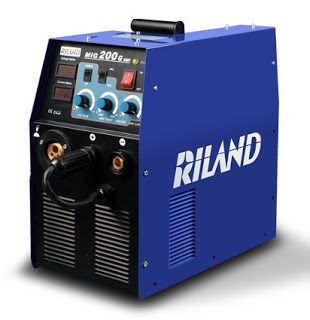 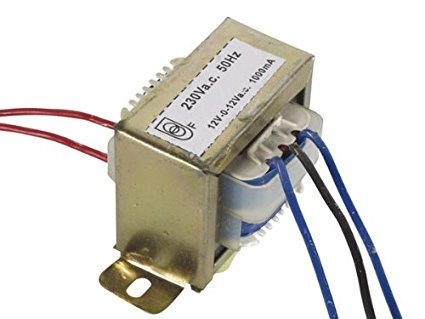 I
Máy biến áp
Máy biến áp dùng trong các mạch điện
Máy biến áp hàn điện
Máy biến áp một pha
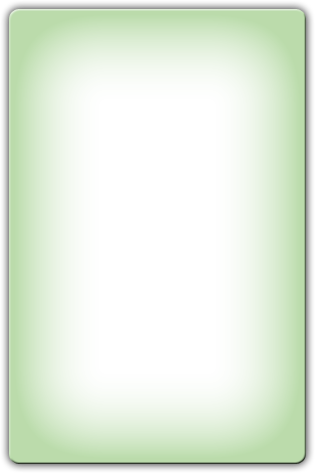 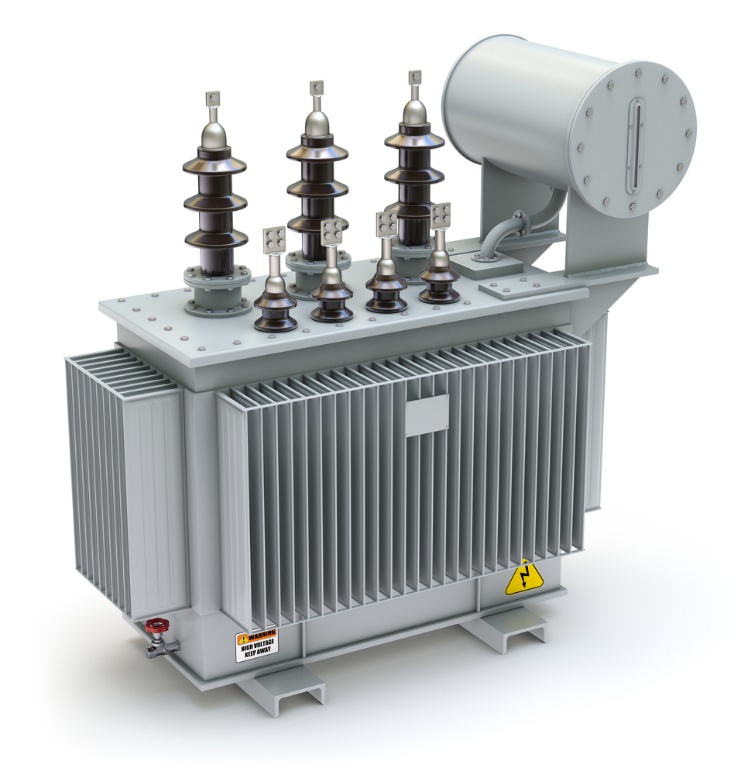 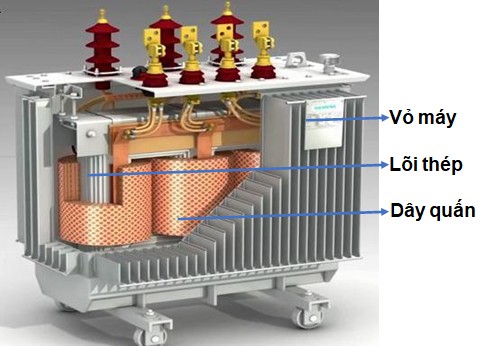 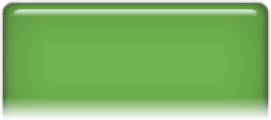 Máy biến áp ba pha
Vận dụng
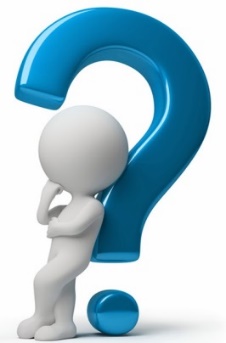 Điện áp dùng trong các thiết bị điện tử như điện thoại, laptop thường rất thấp (<12V) vậy tại hàng ngày ta vẫn có thể cắm sạc vào nguồn điện 220V ở nhà?
Bên trong các adaptor (cục sạc) có một biến áp nhỏ biến đổi điện áp từ 220V xuống khoảng 9V (ngoài ra còn có 1 mạch chỉnh lưu để chuyển đổi UAC thành UDC đặt vào các linh kiện điện tử)
Truyền tải điện năng.
Khi truyền tải điện năng phải sử dụng máy biến áp. Trước khi tải đi phải tăng điện áp để giảm hao phí…đến nơi sử dụng phải giảm điện áp để đảm bảo an toàn cho việc sử dụng điện.
Nhà máy điện
10kV
III
Ứng dụng của máy biến áp
200kV – 500kV
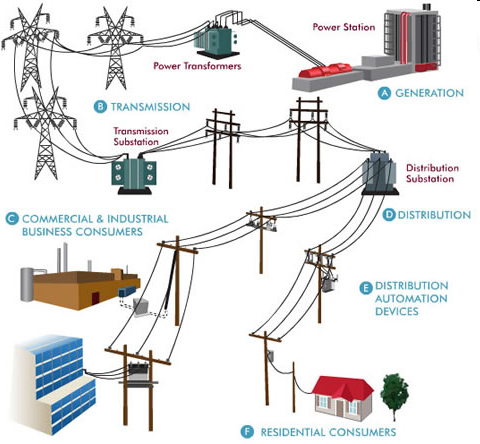 Máy tăng áp
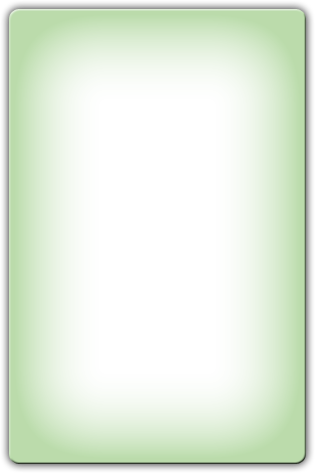 Máy hạ áp
5000V
Máy hạ áp
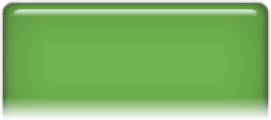 380V
Khu công nghiệp
220V
Khu dân cư
2. Nấu chảy kim loại, hàn điện
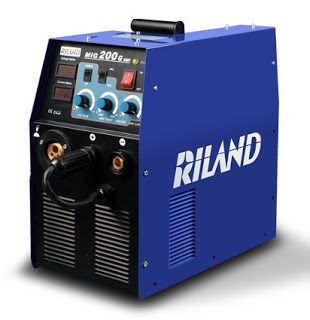 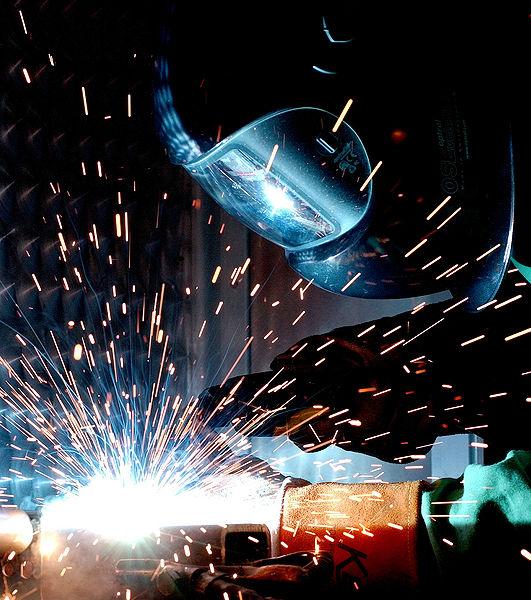 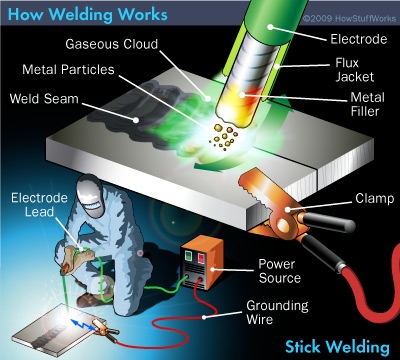 III
Ứng dụng của máy biến áp
I1
I2
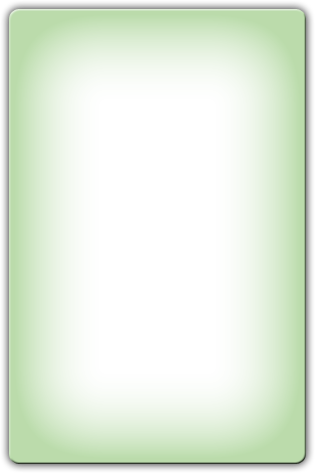 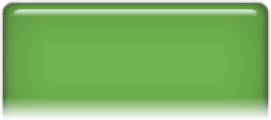 R
Máy hàn nấu chảy kim loại hoạt động theo nguyên tắc biến áp
N2
N1
N1>>N2 thì I2>>I1 do đó nhiệt lượng tỏa ra lớn
 Hình thành mối hàn hoặc nấu chảy kim loại
Củng cố
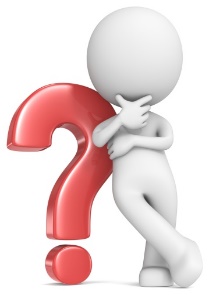 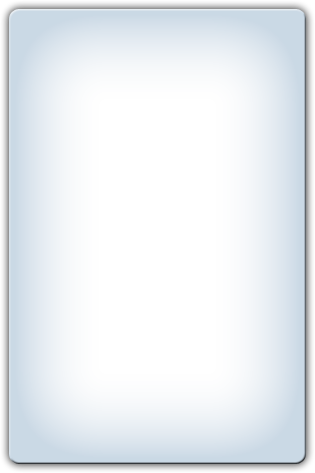 Câu 1: Nhận xét nào sau đây về máy biến áp là không đúng?
A. Máy biến áp có tác dụng biến đổi cường độ dòng điện xoay chiều.
B. Máy biến áp có thể giảm điện áp xoay chiều.
C. Máy biến áp có thể thay đổi tần số dòng điện xoay chiều.
D. Máy biến áp có thể tăng điện áp xoay chiều.
C. Máy biến áp có thể thay đổi tần số dòng điện xoay chiều.
Củng cố
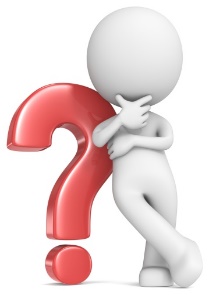 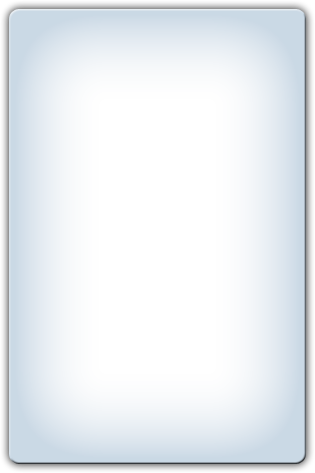 Câu 2: Cùng một công suất điện P được tải đi trên cùng một dây dẫn. Công suất hao phí trên đường dây khi dùng điện áp 400kV so với khi dùng điện áp 200kV
lớn hơn 2 lần.				B. lớn hơn 4 lần.	
C. nhỏ hơn 2 lần.			D. nhỏ hơn 4 lần.
D. nhỏ hơn 4 lần.
Củng cố
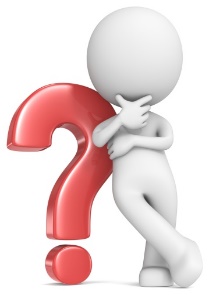 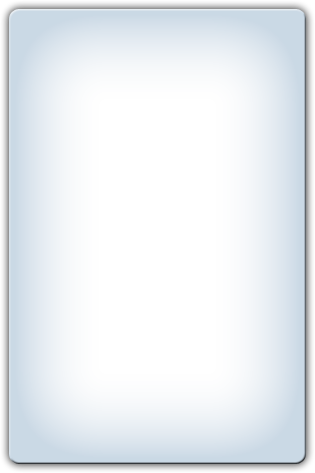 Câu 3: Hiện nay người ta thường dùng cách nào sau đây để làm giảm hao phí điện năng trong quá trình truyền tải đi xa?
A. Dùng dây dẫn bằng vật liệu siêu dẫn.
B. Tăng tiết diện dây dẫn dùng để truyền tải.
C. Tăng điện áp trước khi truyền tải điện năng đi xa.
D. Xây dựng nhà máy điện gần nơi tiêu thụ.
C. Tăng điện áp trước khi truyền tải điện năng đi xa.